P1 REVISION – CHAPTER 1 – ENERGY TRANSFER BY HEATING
Draw a diagram to show conduction:
Fill in the diagram and label the arrows:







         Solid                              Liquid                             Gas
Draw a diagram to show convection:
Draw a diagram to show evaporation:
Calculate the percentage of
energy lost through the walls:
What is specific heat capacity?
How is heat transferred by infrared radiation?
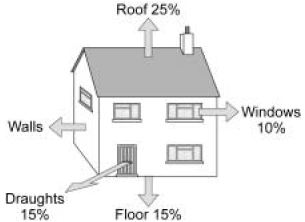 KEY WORDS:
Infrared radiation
Conduction
Convection
Radiation
Evaporation
Diffusion





Free electrons
Density
Specific heat capacity
Insulation
U-values
ASSESSMENT:
P1 REVISION – CHAPTER 2 – USING ENERGY
What is conservation of energy?
Write a definition for these different types of energy:

Magnetic:


Kinetic


Thermal:


Light:


Gravitational potential


Chemical:


Sound:


Electrical:


Elastic potential


Nuclear:


Here is a sentence to help you remember them:

Most Kids Hate Learning GCSE Energy Names
Calculate the amount of energy wasted as heat:

















Calculate the efficiency of the television:
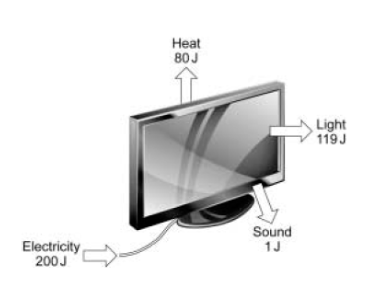 What is useful energy?











What is wasted energy?
KEY WORDS:
Chemical energy
Kinetic energy
Gravitational potential energy
Elastic potential energy
Electrical energy




Conservation of energy
Useful energy
Wasted energy
Newtons (N)
Joules (J)
Sankey diagram
Efficiency
ASSESSMENT:
P1 REVISION – CHAPTER 3 – ELECTRICAL ENERGY
What is the cost of this electricity bill?
Fill in the gaps:
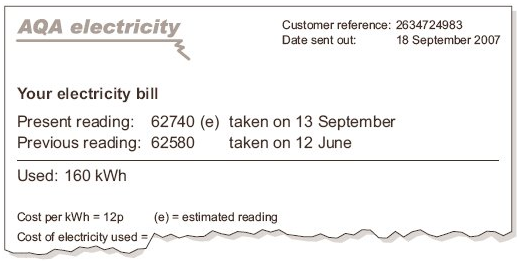 If you needed to use a heater for 5 hours, which of these would be the most cost effective?
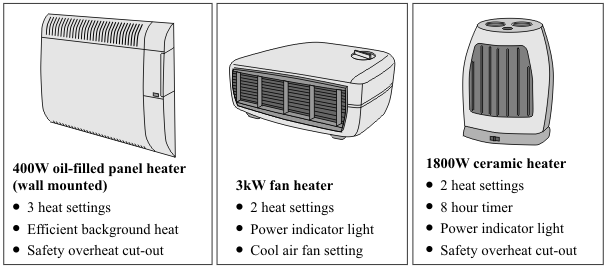 KEY WORDS:

Watt (W)
Kilowatt (kW)
Kilowatt-hour (kWh)
Electricity meter
Cost effective
ASSESSMENT:
P1 REVISION – CHAPTER 4 – GENERATING ELECTRICITY
Why do we need to step- up and step-down the
voltage?
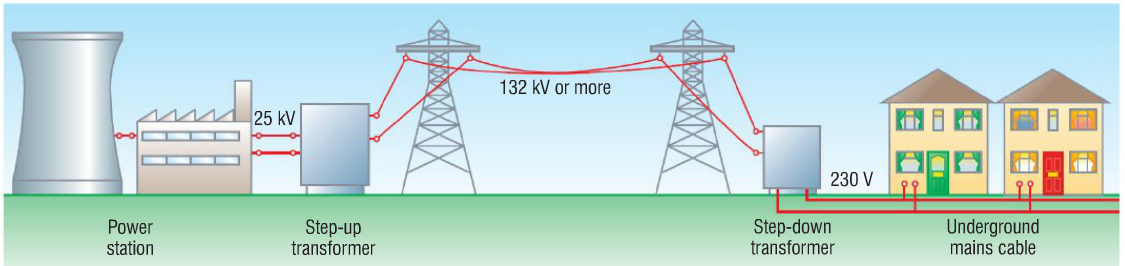 Explain  supply and demand in terms of generating electricity:
Fill in this table:
Label the parts of the power station:
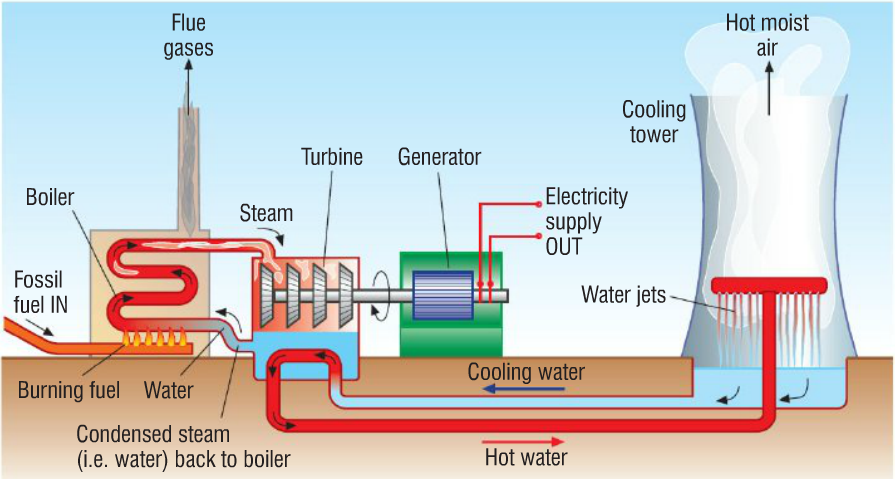 KEY WORDS:
Biofuel
Atomic nucleus
Nuclear fission
Renewable energy
Wind power
Hydroelectric power


Tidal power
Solar cells
Solar heating panels
Geothermal energy
Acid rain



Carbon capture and storage
National grid
Step-up transformers
Step-down transformers
ASSESSMENT:
P1 REVISION – CHAPTER 5 – WAVES
Complete the ray diagrams to show reflection and refraction













Don’t forget to label your diagrams properly with the
angles (incidence, reflection & refraction) and normal lines
Name the parts of the wave:

L = 

M =

N = 

O = 

P=
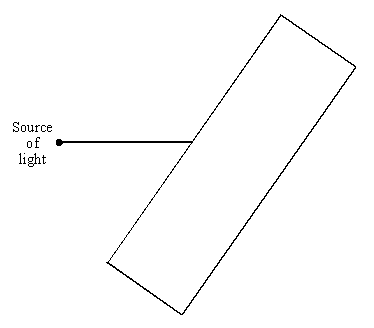 O
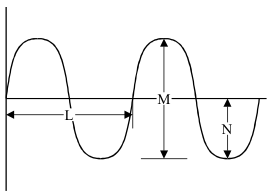 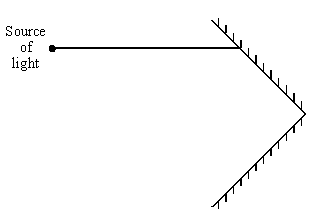 P
Describe the sounds:
A:

B:











C:

D:
What are mechanical waves?



What are electromagnetic waves?
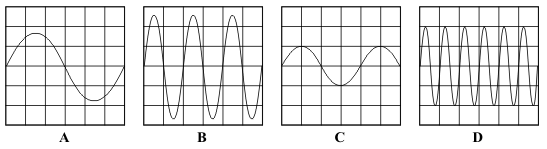 What causes a sound wave?
Complete the equation:

Wave speed = frequency X _______

_________ =     Hz        X       m

        v          =                 X
KEY WORDS:
Mechanical Electromagnetic Perpendicular
Transverse
Longitudinal
Amplitude
Wavelength
Frequency



Plane mirror
Normal
Angle of incidence
Angle of reflection
Refraction
Diffraction
ASSESSMENT:
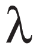 P1 REVISION – CHAPTER 6 – ELECTROMAGNETIC WAVES
Fill in the gaps in the electromagnetic spectrum:
Gamma
X-Ray
Microwave
Radio
Ultra violet
Visible light
Infrared
What is the wavelength of light?
What is the Doppler effect?
How do communicate using waves:



Why are mobiles phones considered dangerous?



How do optical fibres work? (Draw a diagram)
What do we use visible light for?











What do we use infrared for?









What do we use microwaves for?











What do we use radio waves for?
What is the Big Bang Theory?
KEY WORDS:
Radio
Microwave
Infrared
Visible light
Ultraviolet
X-ray
Gamma

White light
Optical fibres
Doppler effect
Big bang theory
Cosmic microwave background radiation
ASSESSMENT: